POLYMERIC BEADS EXPANDABLE
(1 pallett – 1 tonne)
UN No 2211
PG III
Emerg. Exit
Emerg. Exit
TOLUENE
PG II : 3.1
20 x 200L Drum
NITRO CELLULOSE LACQUER
PG III : 3.2
Pallet of 16 x 4L Cans (80 Kg)
CALCIUM HYPOCHLORITE
PG II : 5.1
1 x Pallet x 4 L Plastic Buckets (50 Kg)
CALCIUM CARBIDE
PG II : 4.3
250 Kg Drum
COMPRESSED OXYGEN
– : 2.2 : 5.1
1 x 10 Kg Cylinder
COMPRESSED AIR
– : 2.2
1 x 10 Kg Cylinder
ACETYLENE
– : 2.1
1 x Cylinder (35 Kg)
MONO SODIUM GLUTAMATE
(food grade)
(1 pallett – 1 tonne)
THIOUREA
(1 X 25 Kg Sack)
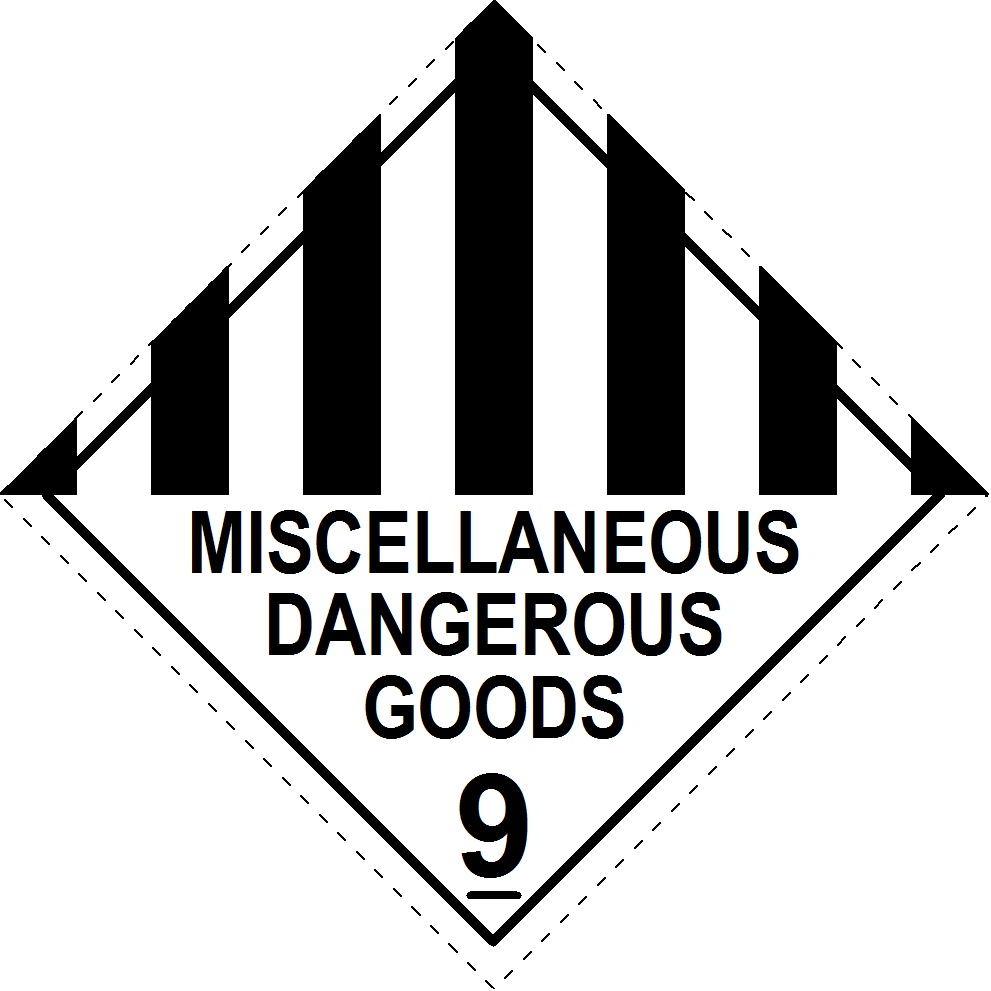 Deluge	System
Passageway	Exit
Firewall – floor to ceiling
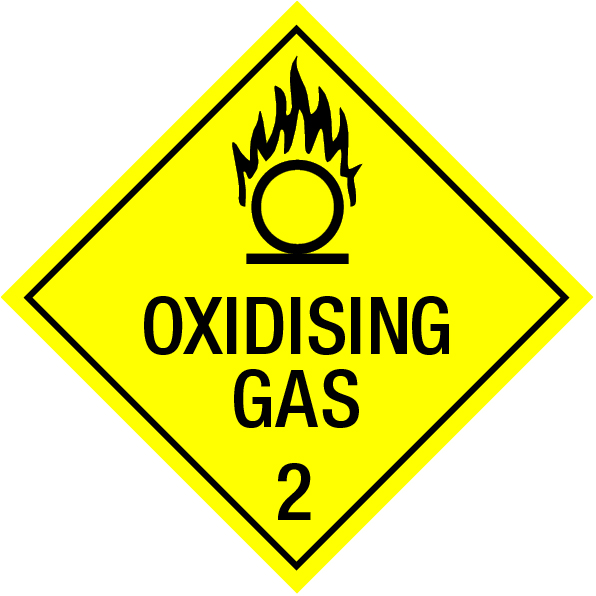 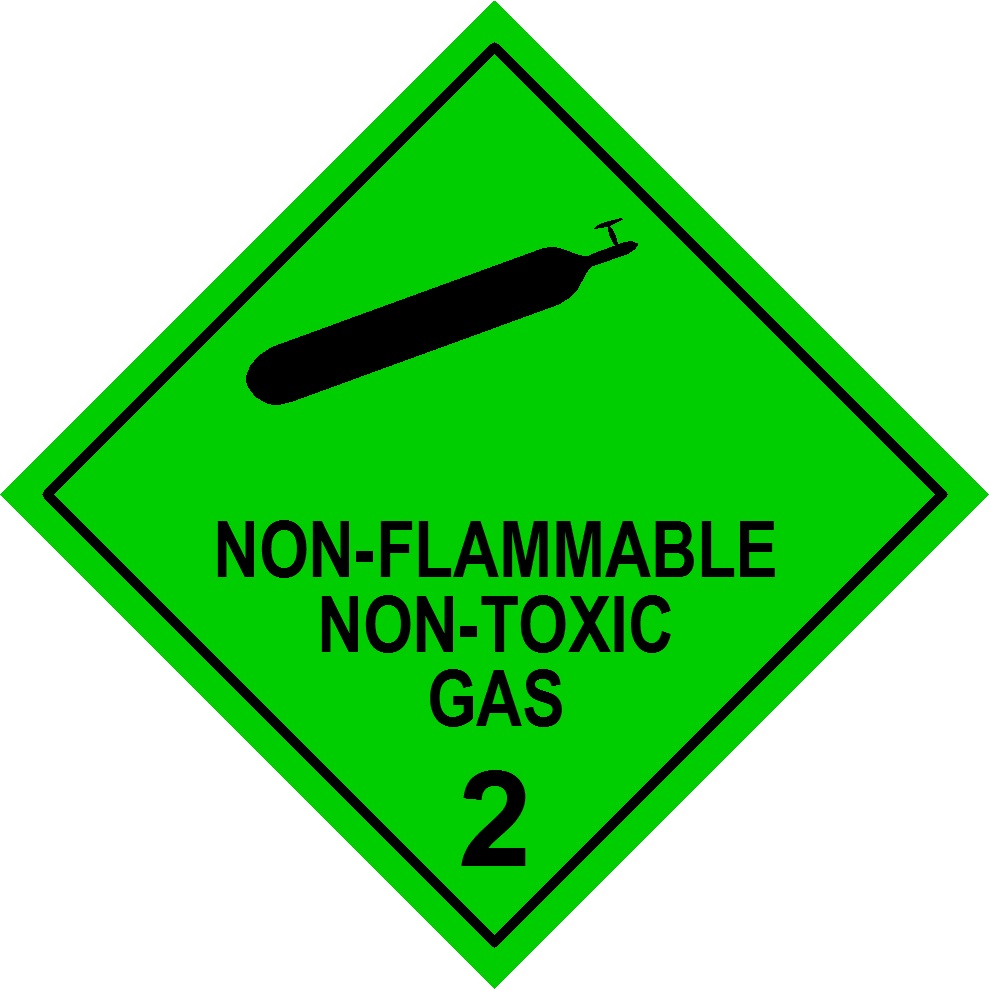 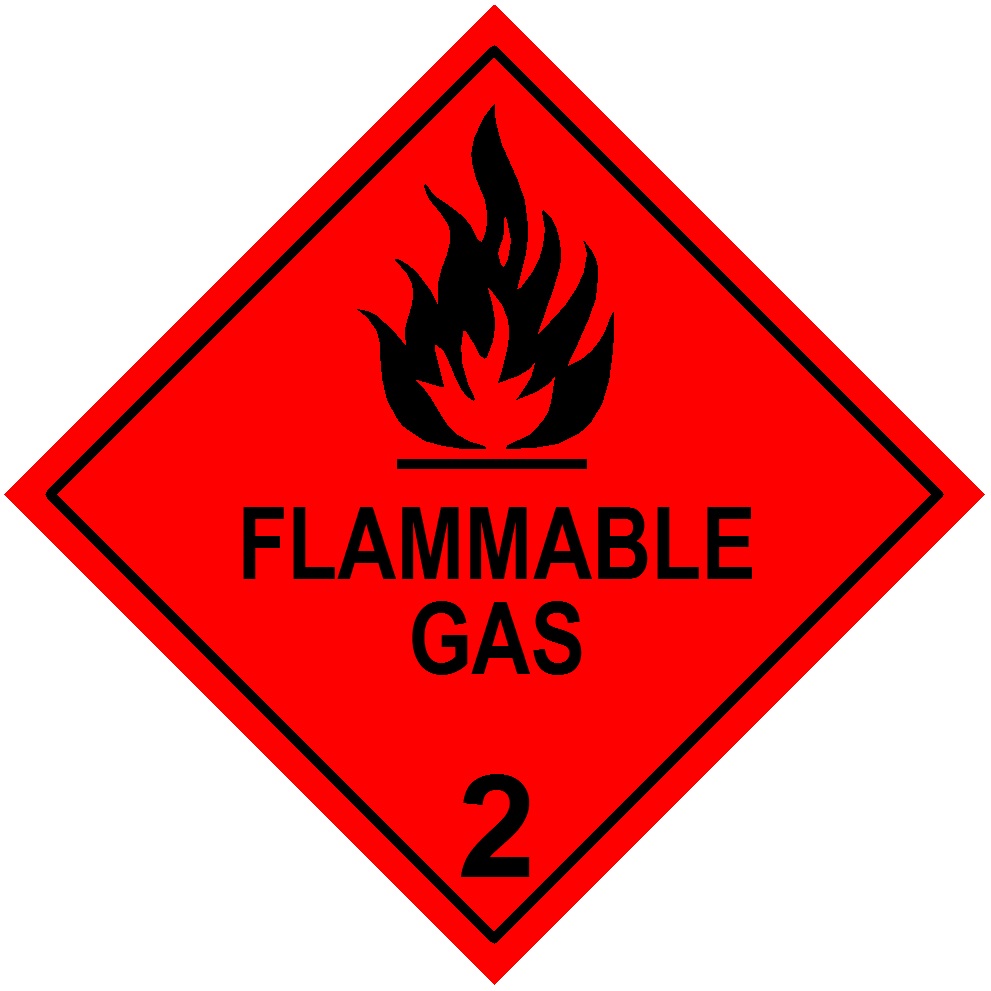 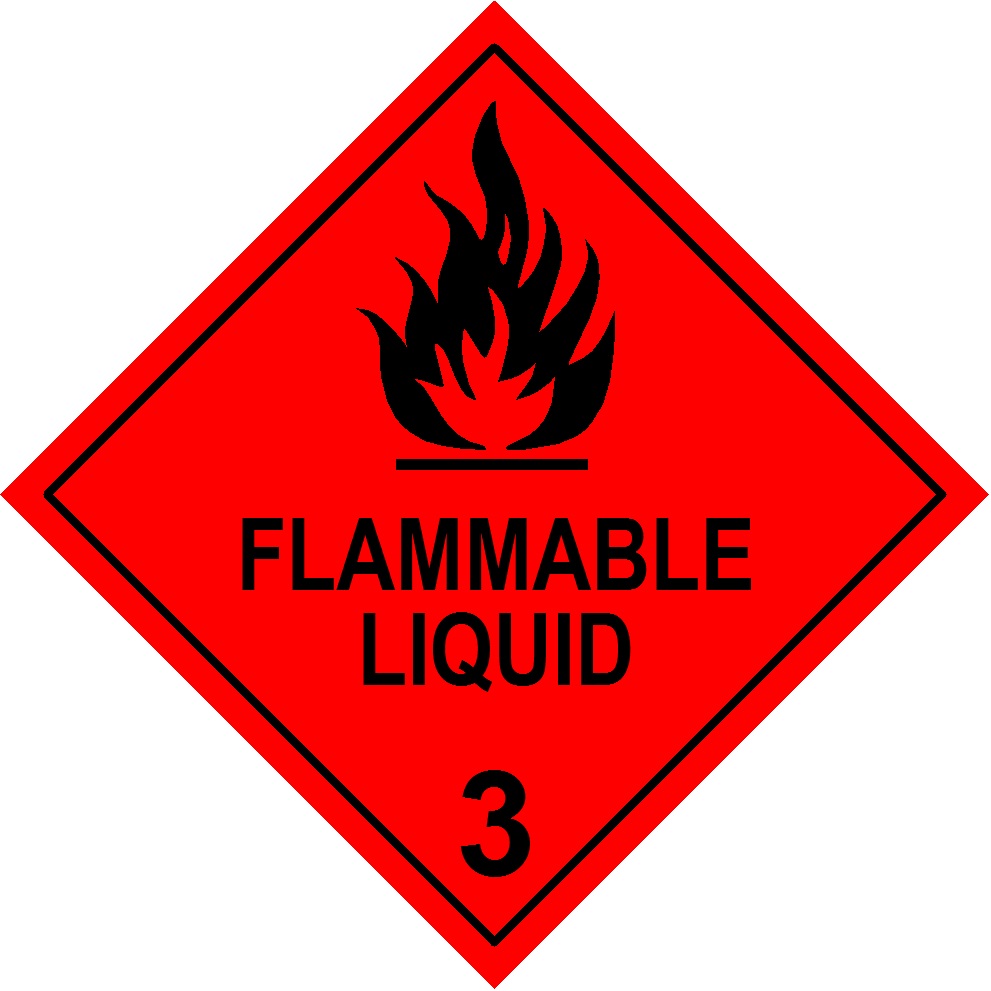 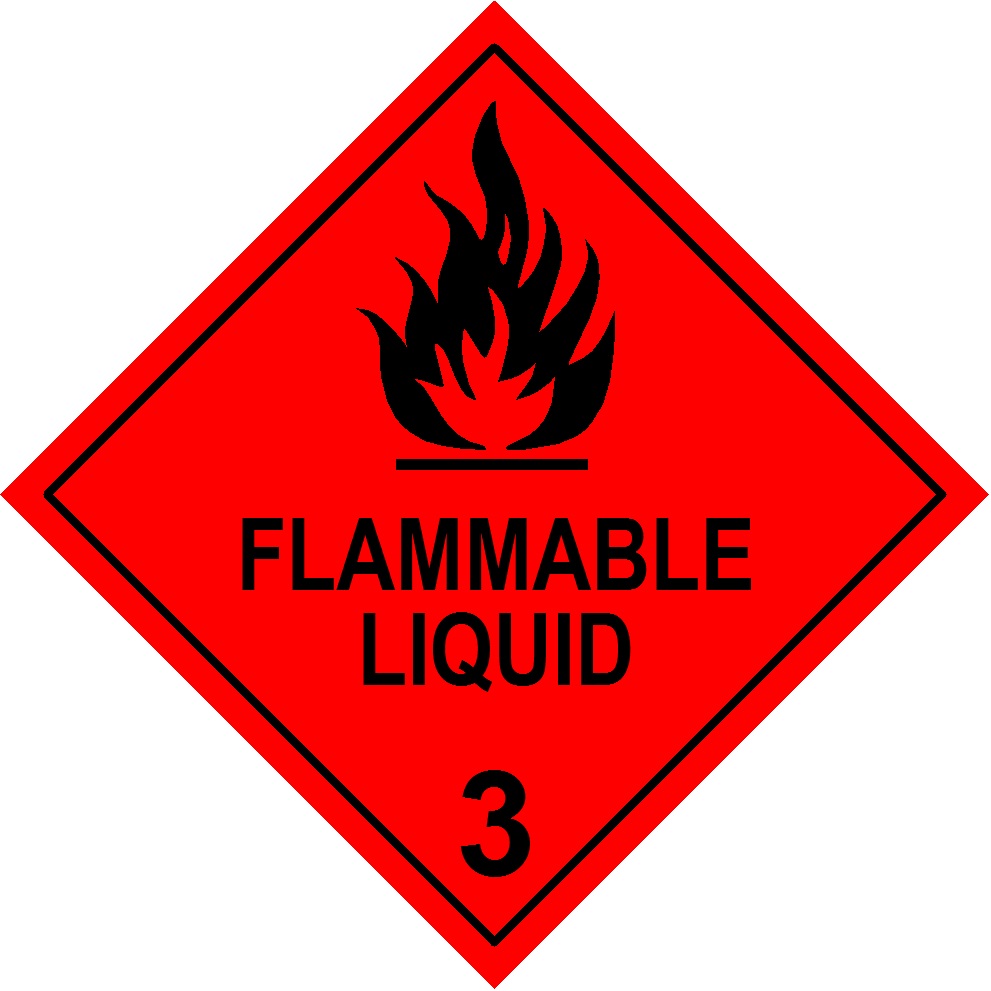 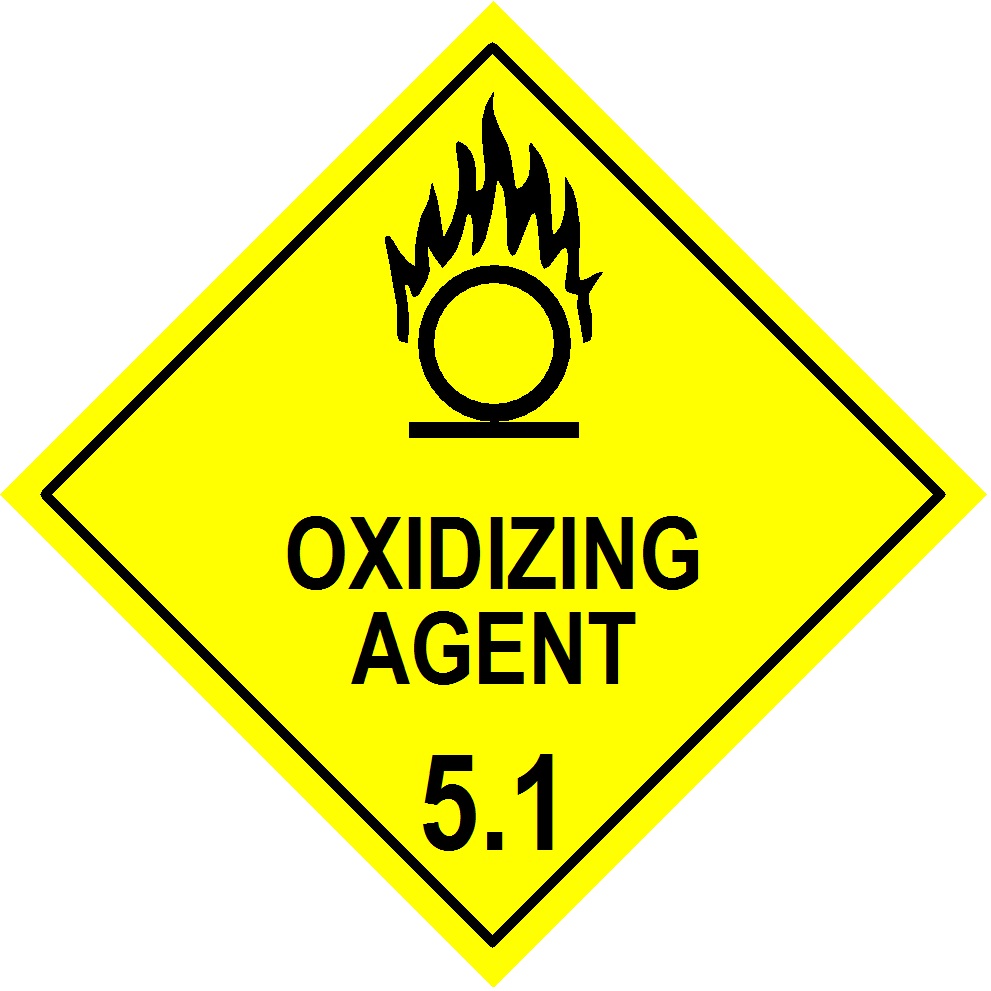 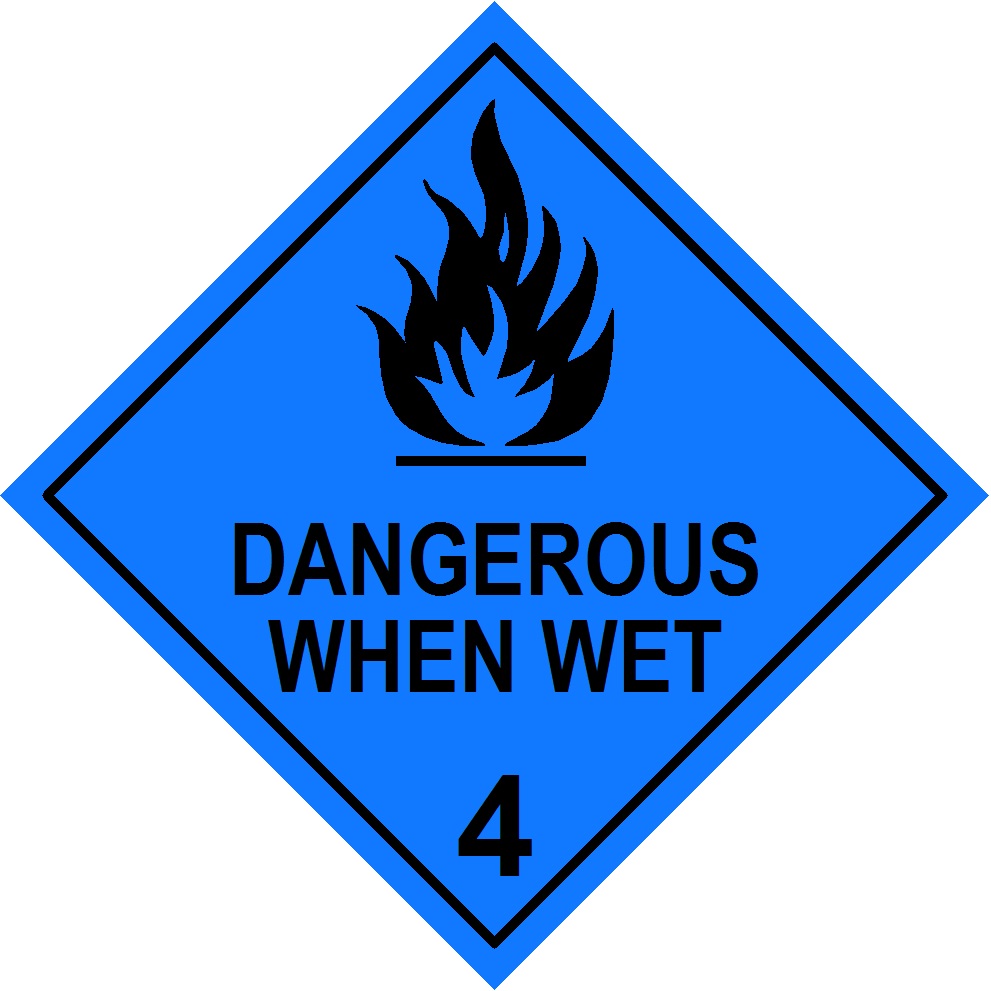 OFFICE
XXXX
DRY CHEM
FIRE EXT’S
CARBON TETRACHLORIDE
PG II : 6.1 (a)
1 x 200L Drum
(240 Kg)
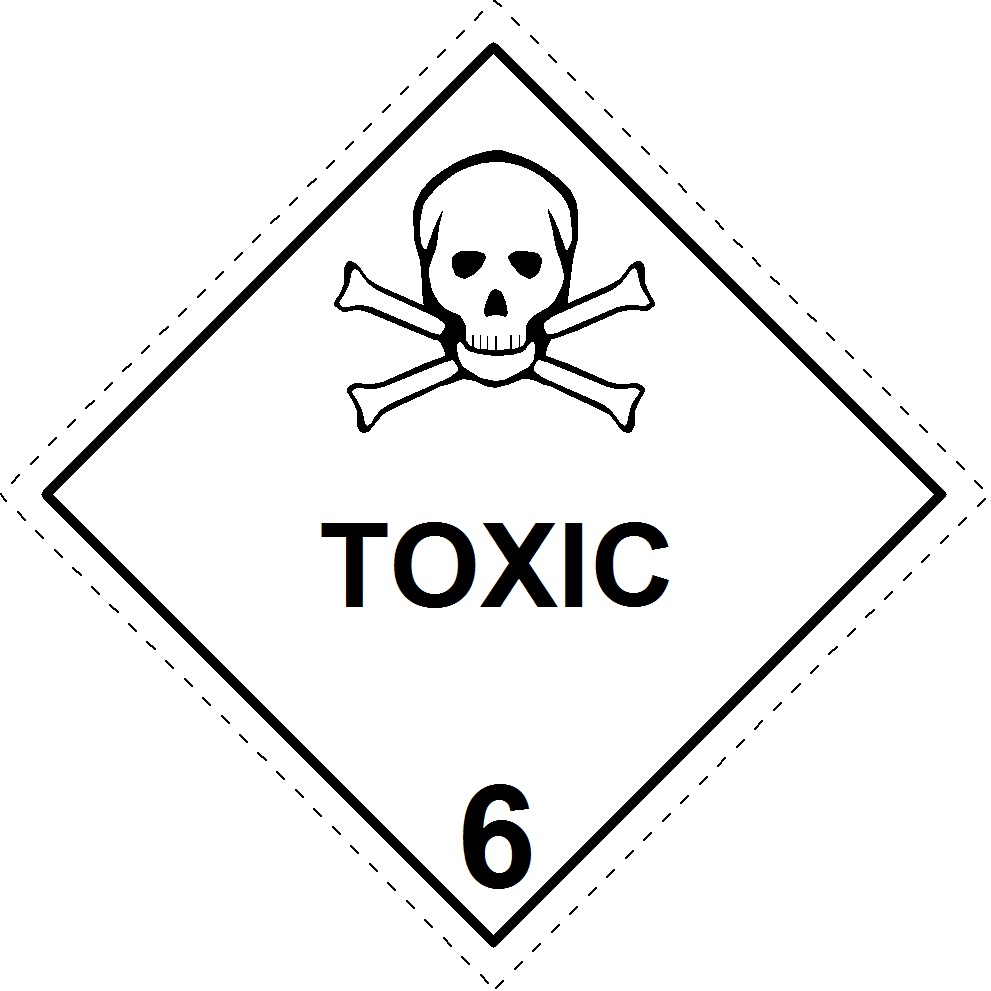 Deluge	System
REEL & HOSE
FIRE HYDRANT
REEL & HOSE
FIRE HYDRANT
REEL & HOSE
REEL & HOSE
REEL & HOSE
FIRE HYDRANT
FIRE HYDRANT
FIRE HYDRANT
Emerg. Exit
Emerg. Exit
Emerg. Exit
BATTERY ACID
H2SO4
PG II : 8
1 x 200L Drum
(250 Kg)
FLAKE CAUSTIC SODA
1 Tonne (20 Kg bags)
UN No 1823
PG II
HYDROCHLORIC ACID
PG II : 8
1 x 40L Carboy
(50 Kg)
SODIUM CYANIDE
PG I : 6.1 (a)
1 x 50 Kg Drum
Gas cage
Gas cage
CALCIUM CARBONATE
(1  x 50 Kg Sack)
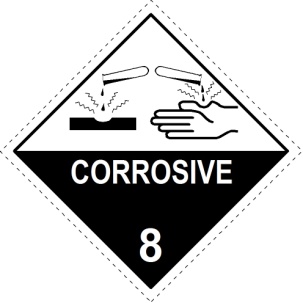 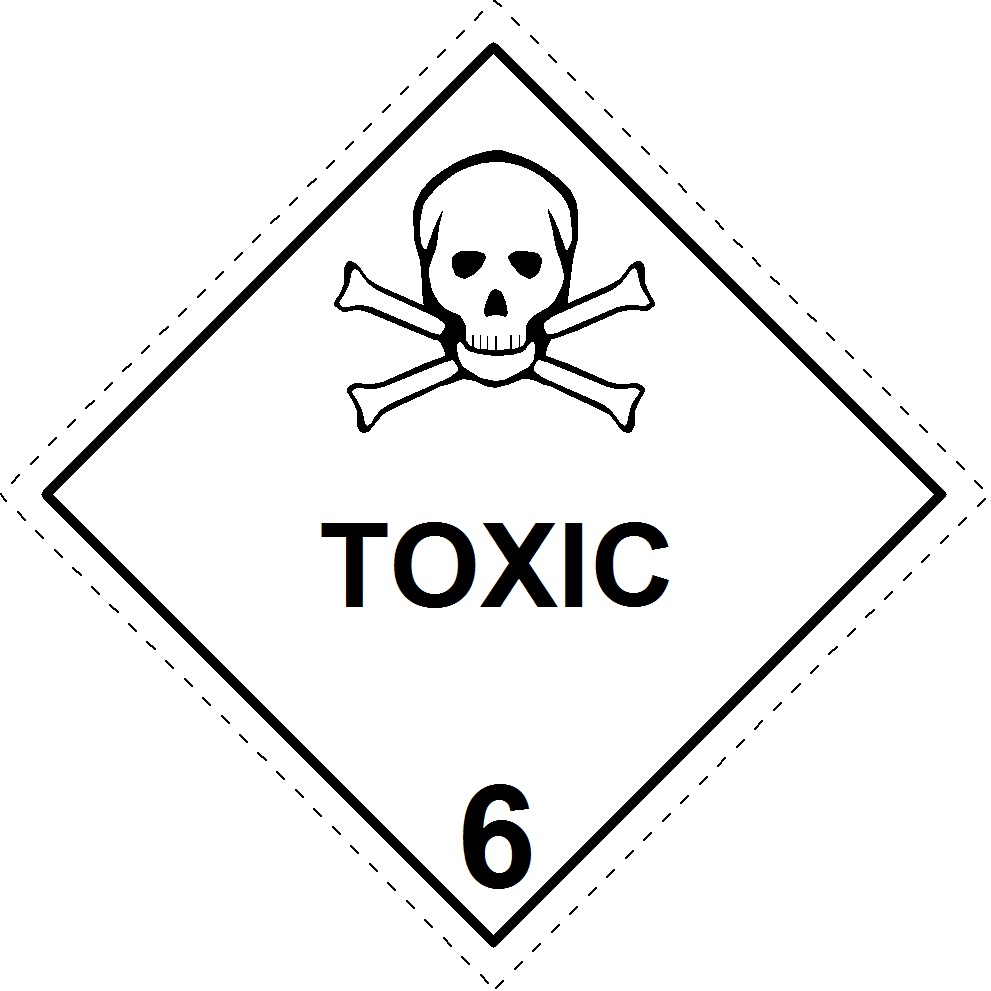 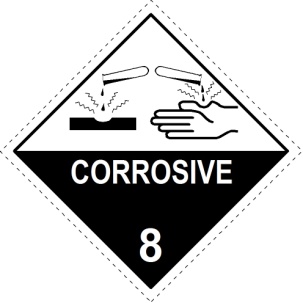 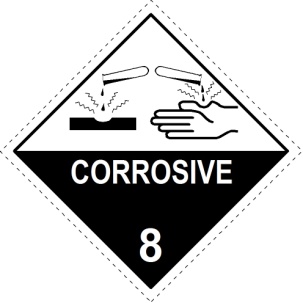 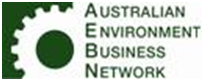 POLYMERIC BEADS EXPANDABLE
(1 pallett – 1 tonne)
UN No 2211
PG III
Emerg. Exit
Emerg. Exit
MONO SODIUM GLUTAMATE
(food grade)
(1 pallett – 1 tonne)
THIOUREA
(1 X 25 Kg Sack)
TOLUENE
PG II : 3.1
20 x 200L Drum
NITRO CELLULOSE LACQUER
PG III : 3.2
Pallet of 16 x 4L Cans (80 Kg)
CALCIUM HYPOCHLORITE
PG II : 5.1
1 x Pallet x 4 L Plastic Buckets (50 Kg)
CALCIUM CARBIDE
PG II : 4.3
250 Kg Drum
COMPRESSED OXYGEN
– : 2.2 : 5.1
1 x 10 Kg Cylinder
COMPRESSED AIR
– : 2.2
1 x 10 Kg Cylinder
ACETYLENE
– : 2.1
1 x Cylinder (35 Kg)
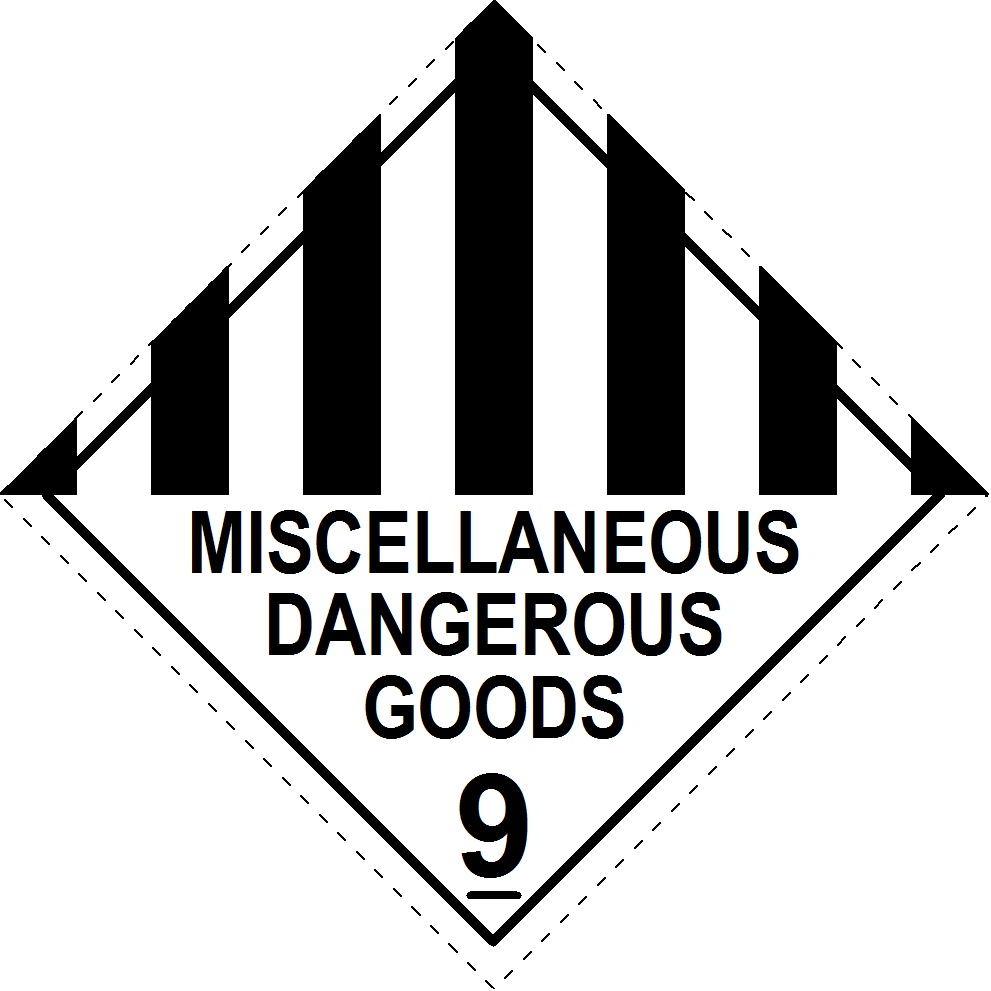 Deluge	System
Passageway	Exit
Firewall – floor to ceiling
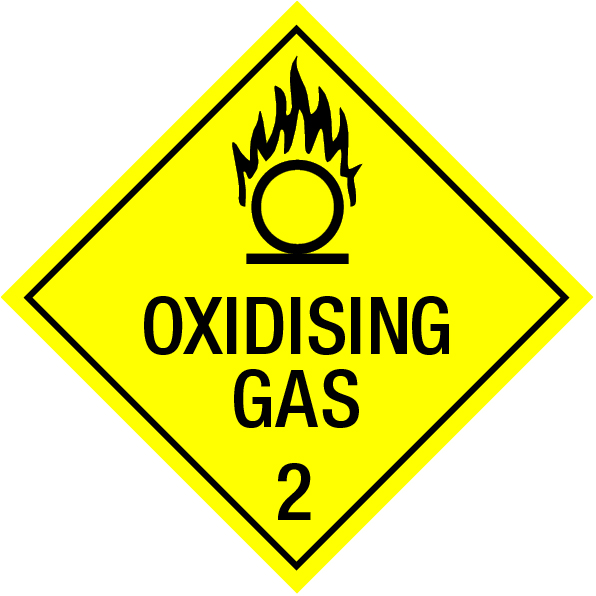 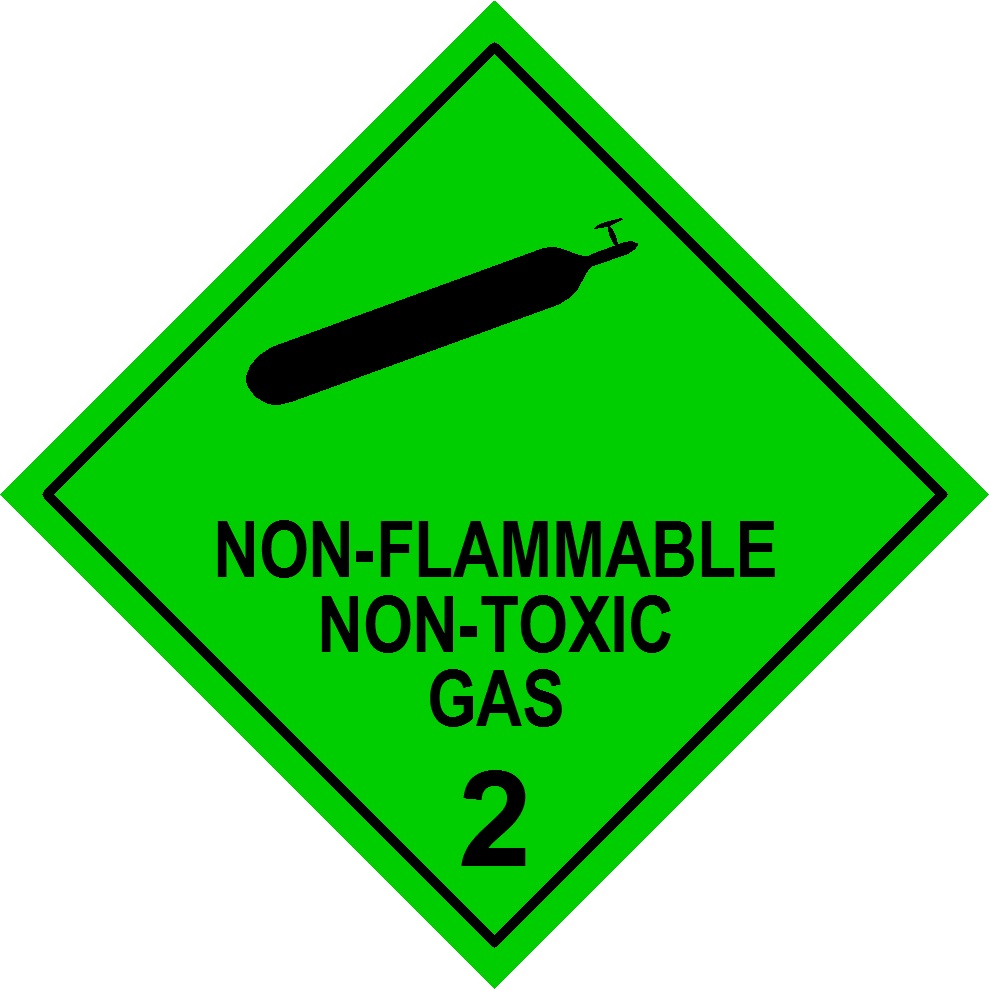 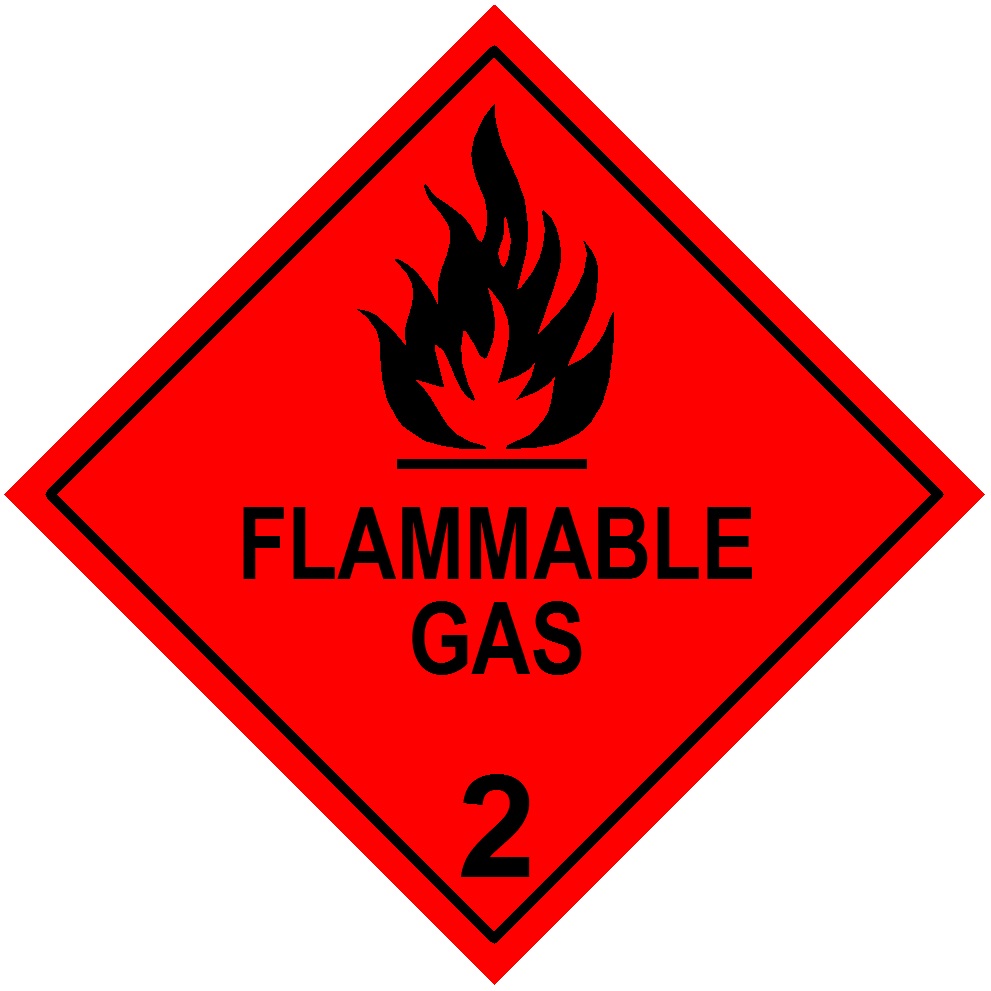 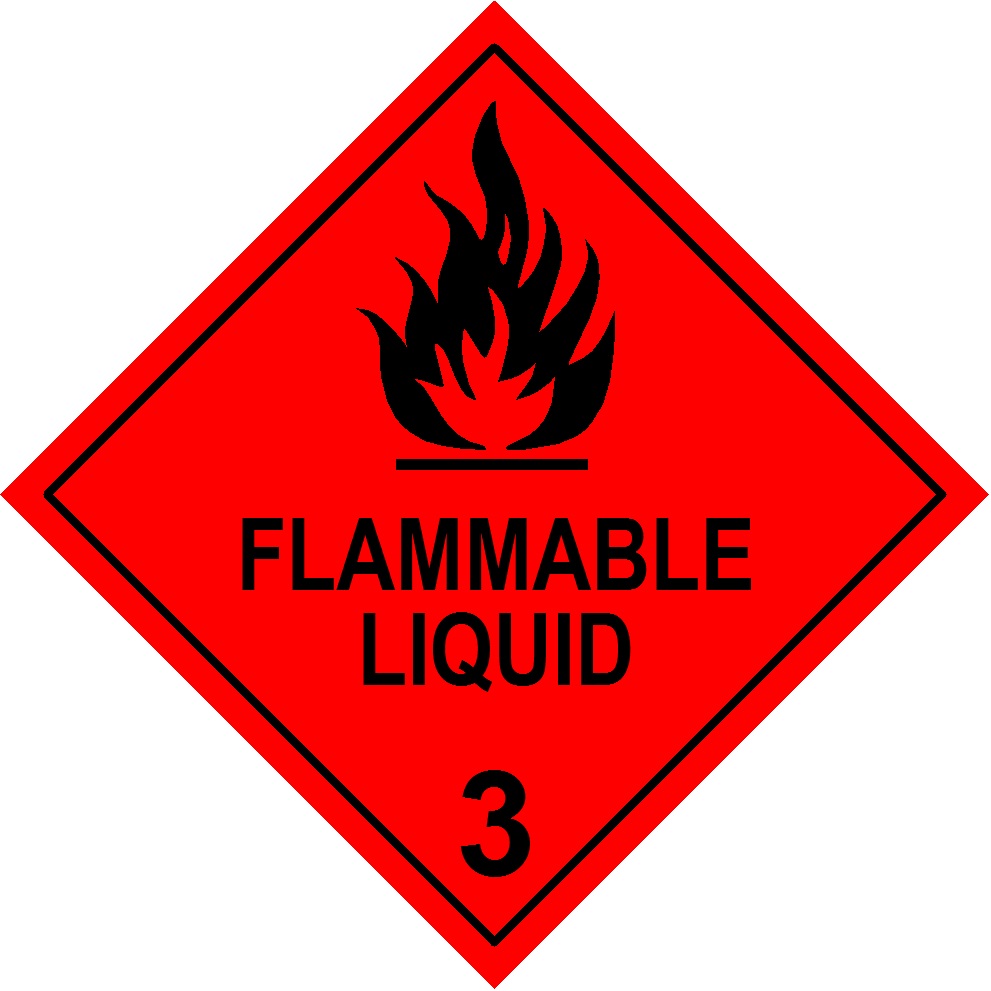 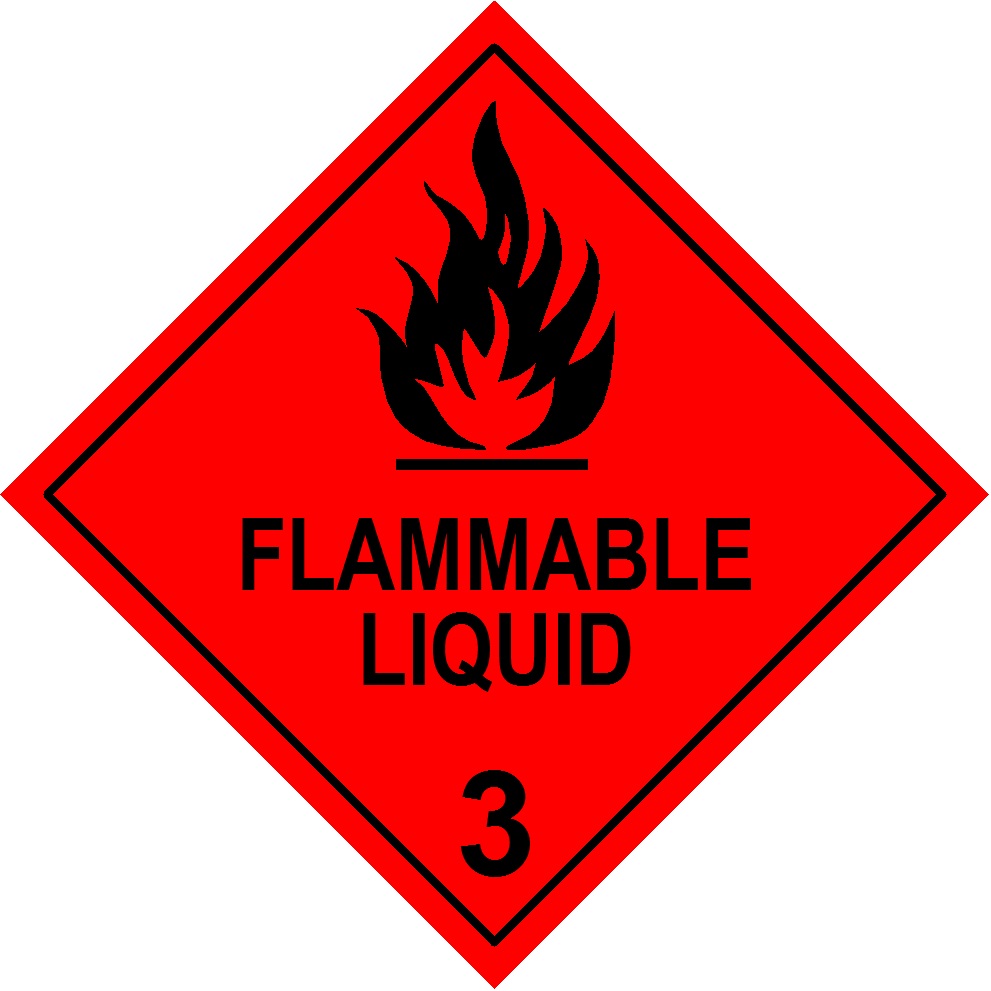 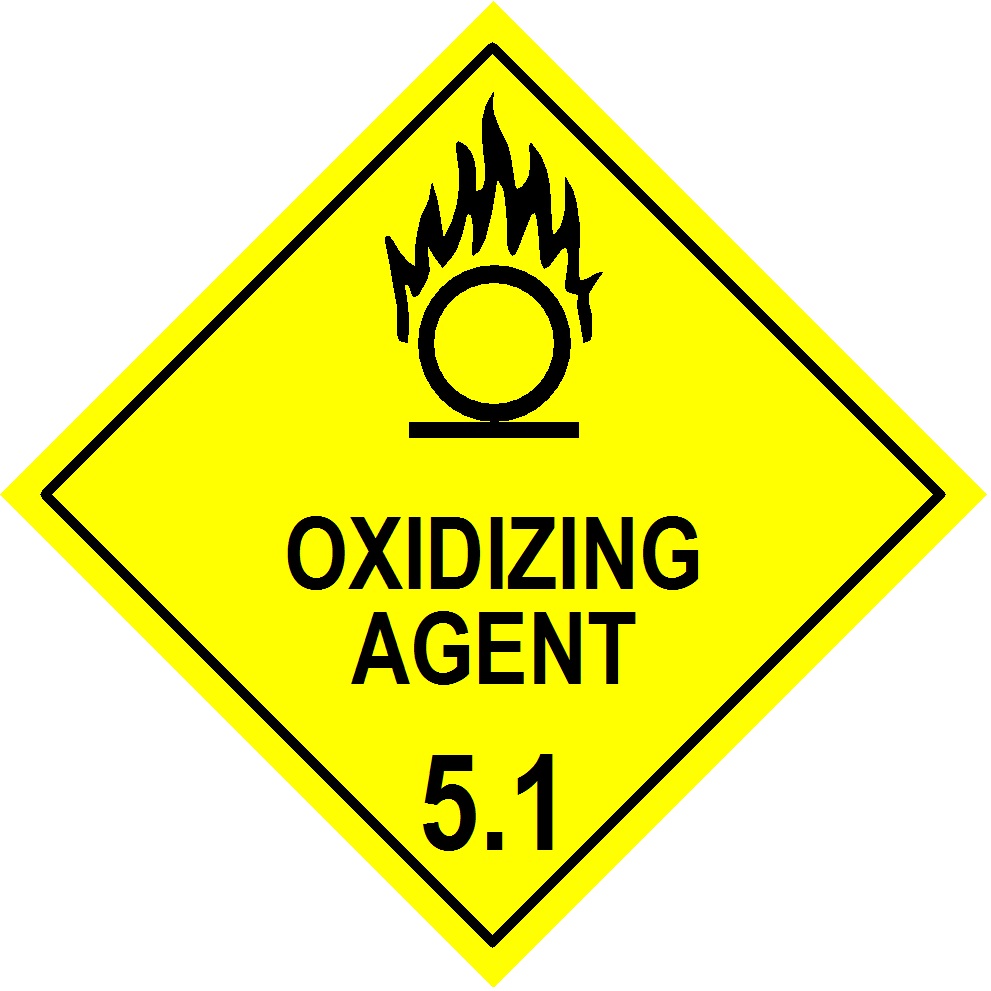 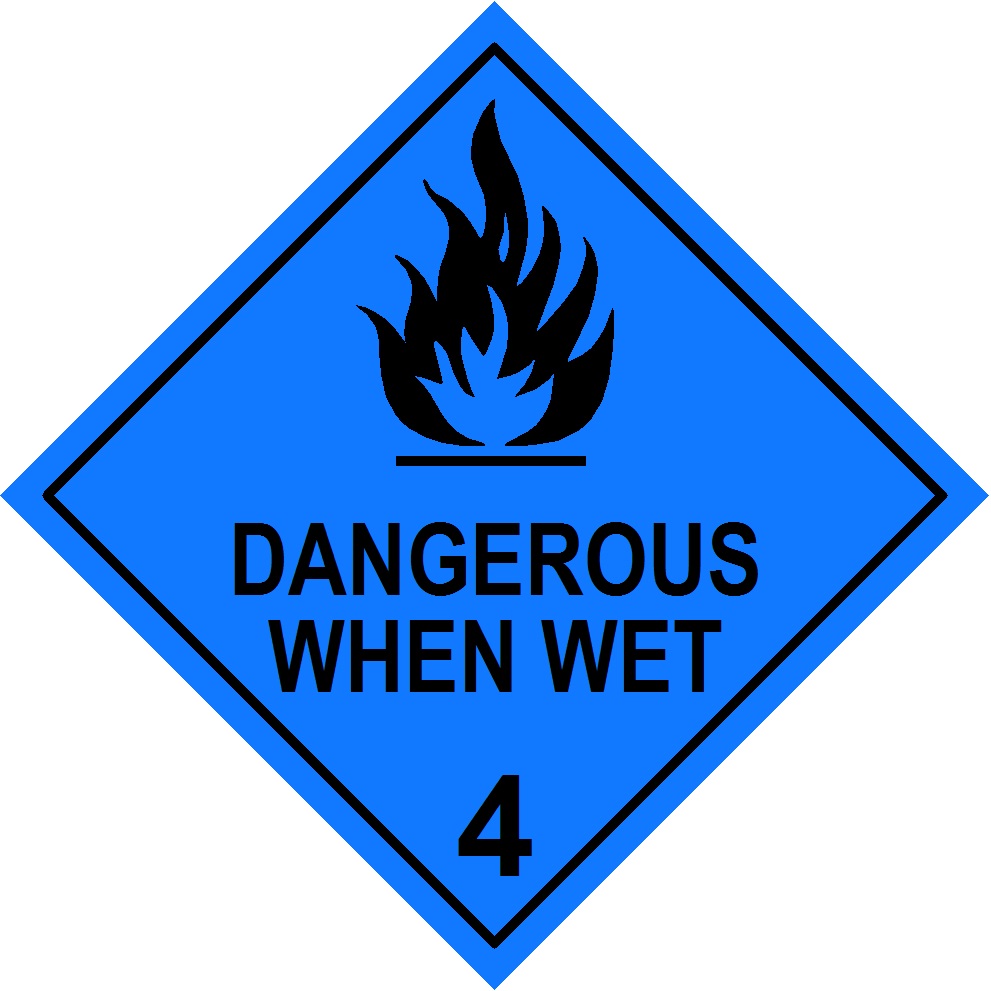 OFFICE
XXXX
DRY CHEM
FIRE EXT’S
CARBON TETRACHLORIDE
PG II : 6.1 (a)
1 x 200L Drum
(240 Kg)
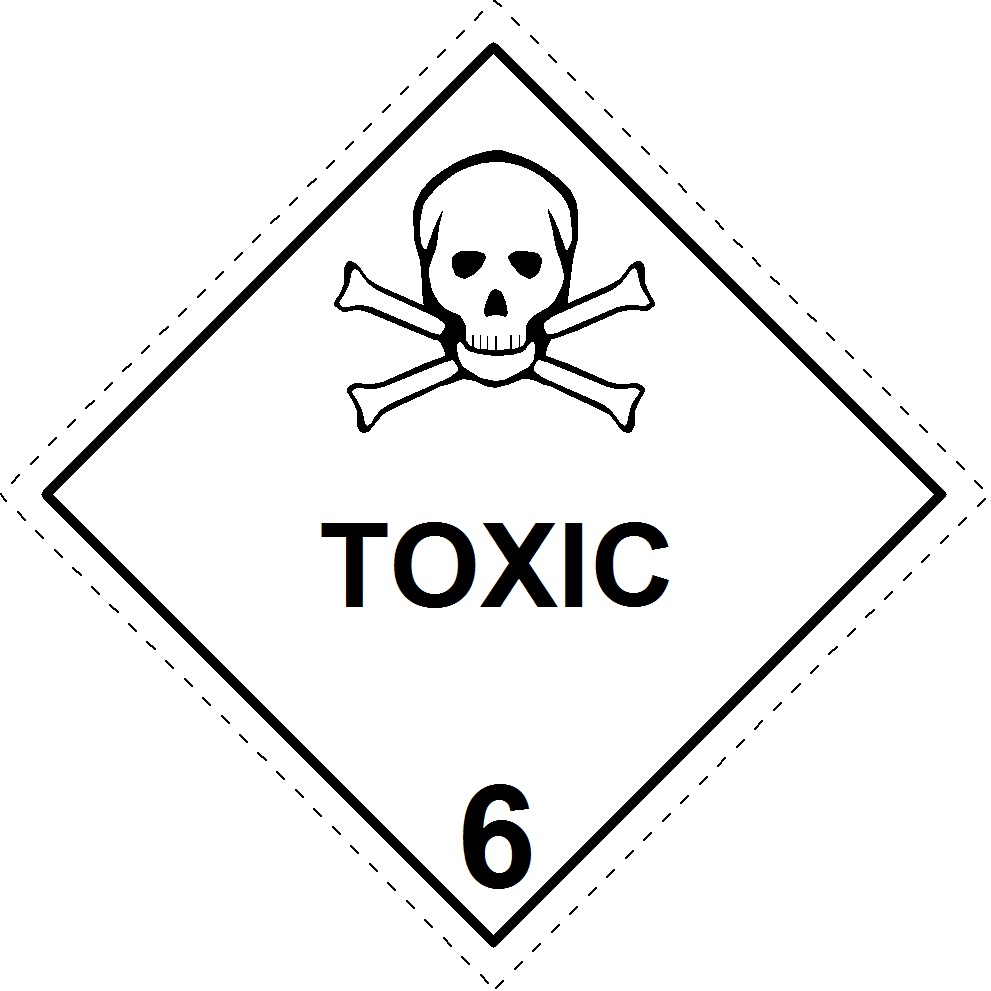 CALCIUM CARBONATE
(1  x 50 Kg Sack)
Deluge	System
REEL & HOSE
FIRE HYDRANT
REEL & HOSE
FIRE HYDRANT
Emerg. Exit
REEL & HOSE
REEL & HOSE
REEL & HOSE
FIRE HYDRANT
FIRE HYDRANT
FIRE HYDRANT
Emerg. Exit
Emerg. Exit
BATTERY ACID
H2SO4
PG II : 8
1 x 200L Drum
(250 Kg)
FLAKE CAUSTIC SODA
1 Tonne (20 Kg bags)
UN No 1823
PG II
HYDROCHLORIC ACID
PG II : 8
1 x 40L Carboy
(50 Kg)
SODIUM CYANIDE
PG I : 6.1 (a)
1 x 50 Kg Drum
Gas cage
Gas cage
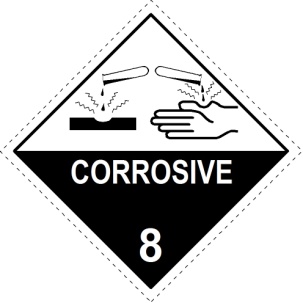 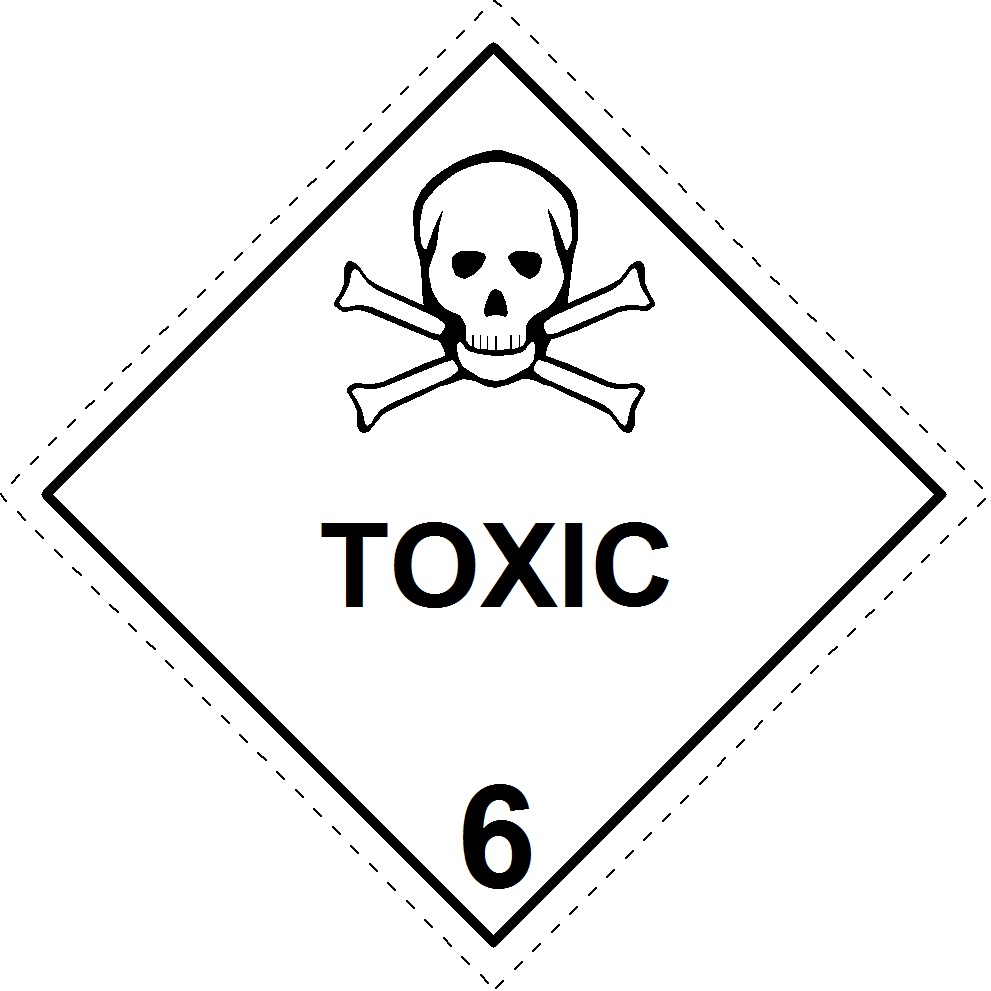 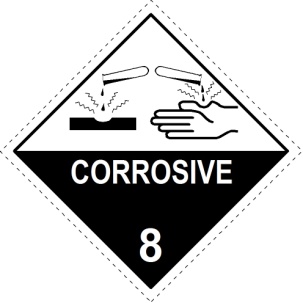 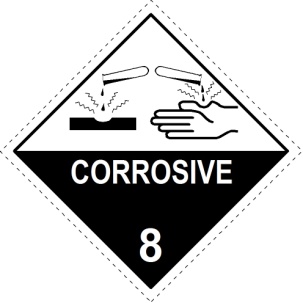